Оперативно-розшукова діяльність - це система гласних і негласних пошукових, розвідувальних та контррозвідувальних заходів, що здійснюються із застосуванням оперативних та оперативно-технічних засобів.
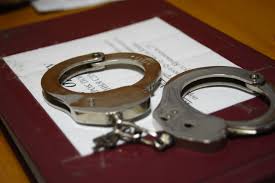 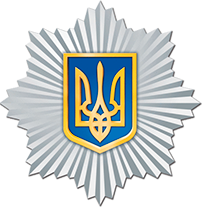 Завдання оперативно-розшукової діяльності
Пошук і фіксація фактичних даних про протиправні діяння окремих осіб та груп, відповідальність за які передбачена Кримінальним кодексом України розвідувально-підривну діяльність спеціальних служб іноземних держав та організацій з метою припинення правопорушень та в інтересах кримінального судочинства, 
Отримання інформації в інтересах безпеки громадян, суспільства і держави.
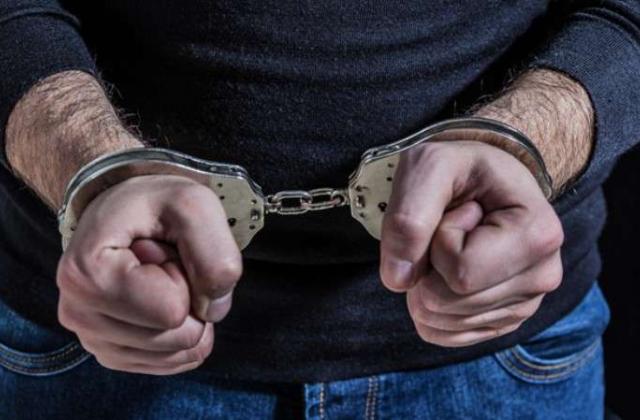 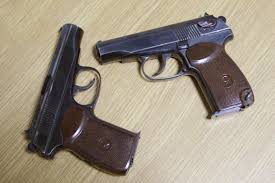 Принципи оперативно-розшукової діяльності
Оперативно-розшукова діяльність ґрунтується на принципах законності, дотримання прав і свобод людини, взаємодії з органами управління і населенням.
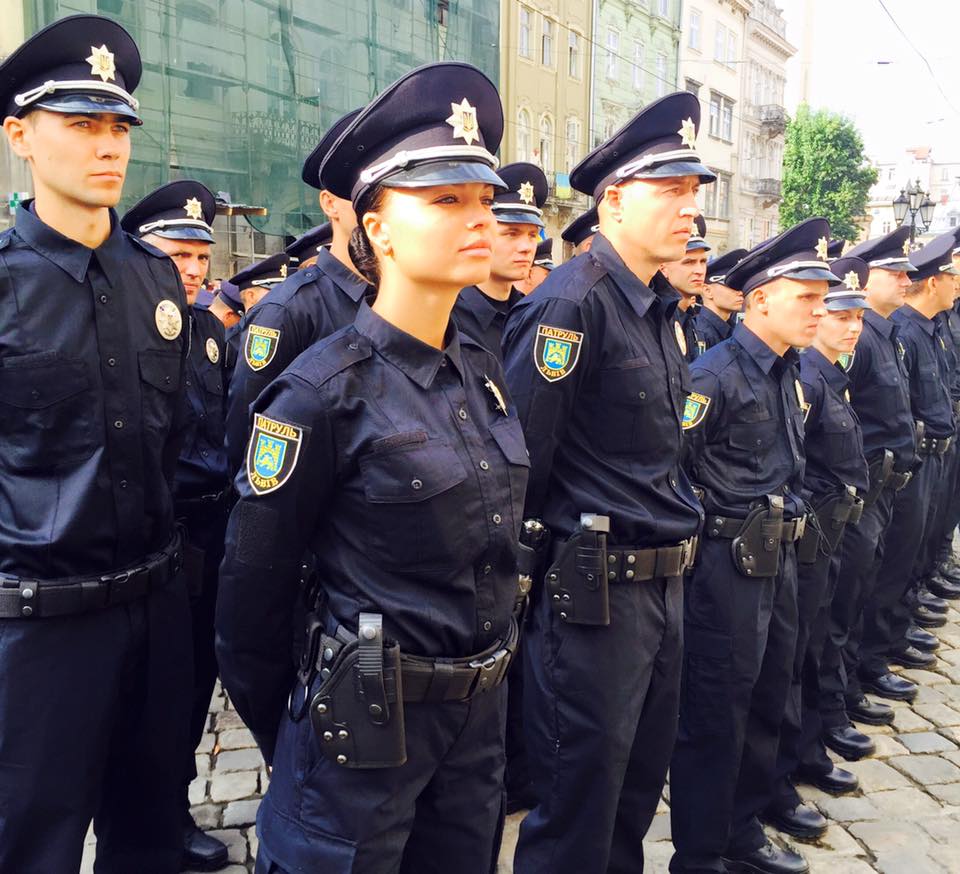 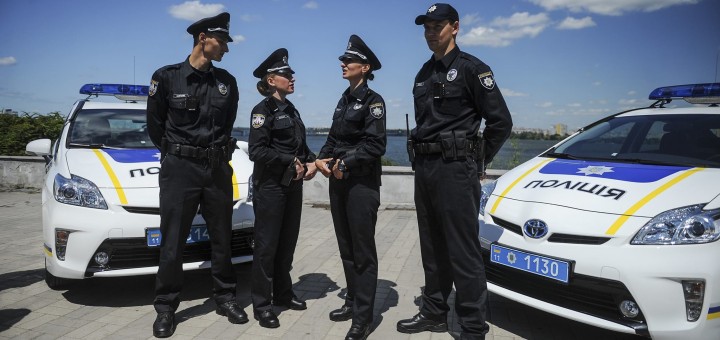 Підрозділи, які здійснюють оперативно-розшукову діяльність
Міністерство внутрішніх справ України - кримінальна, транспортна та спеціальна міліція, зі спеціальними підрозділами по боротьбі з організованою злочинністю, судовою міліцією; 
Служба безпеки України - контррозвідка, військова контррозвідка, забезпечення захисту національної державності, боротьбі з корупцією та організованою злочинністю, внутрішньої безпеки, боротьби з тероризмом.
Служби зовнішньої розвідки України - агентурна розвідка
Державної прикордонної служби України - розвідувальний орган спеціально уповноважений центральний орган виконавчої влади у справах охорони державного кордону 

Управління державної охорони - підрозділ оперативного забезпечення охорони виключно з метою забезпечення безпеки осіб та об’єктів, щодо яких здійснюється державна охорона; 
Органи державної податкової служби - оперативні підрозділами податкової міліції; органів і установ Державного департаменту України з питань виконання покарань - оперативними підрозділами; розвідувального органу 
Міністерство оборони України - оперативними, оперативно-технічними, власної безпеки.
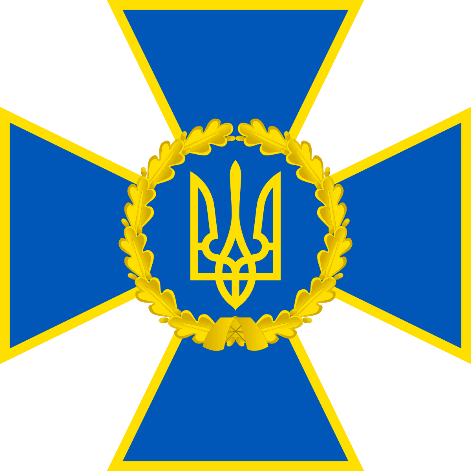 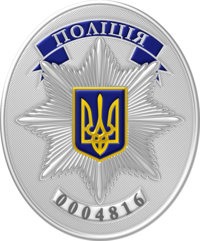 Мета та завдання навчальної дисципліни «Оперативно-розшукова діяльність»
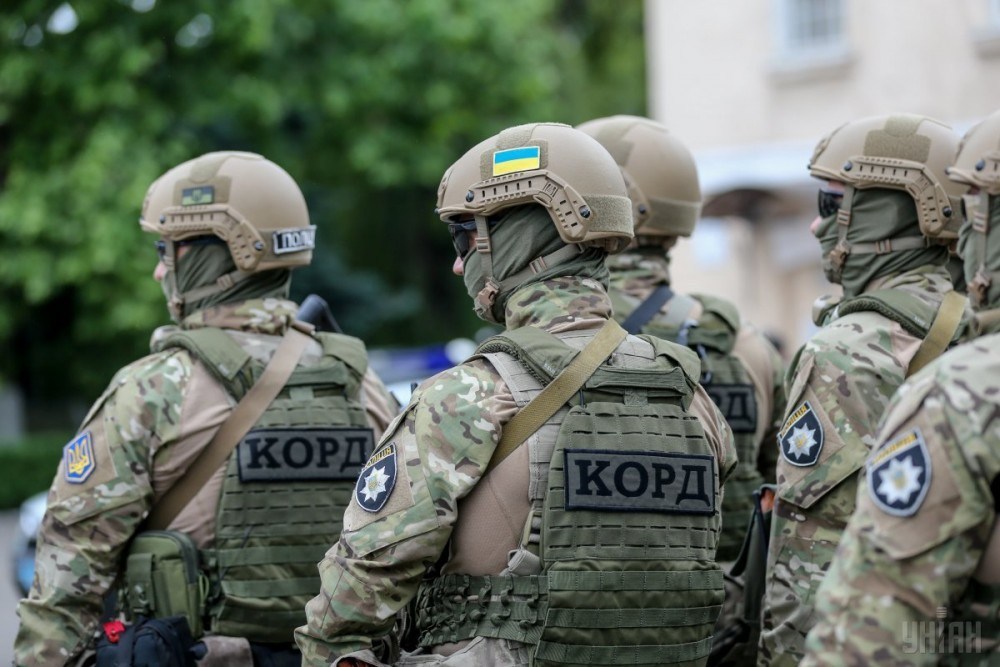 спрямовані на формування у студентів професіональних знань про суть цієї діяльності, її сили, форми, методи та засоби;
надання уявлення про застосування оперативних та оперативно-технічних засобів, ведення оперативно-розшукових справ, використання інформаційних обліків органів внутрішніх справ.
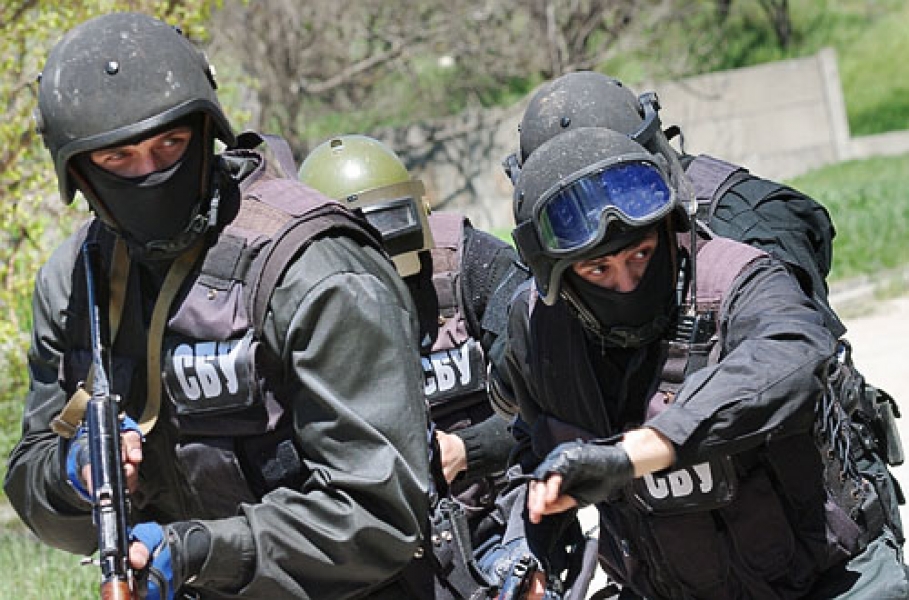 У результаті вивчення дисципліни студенти повинні:
Знати: історію і перспективи розвитку, об’єкт і предмет теорії оперативно-розшукової діяльності; поняття, завдання, правову основу та принципи цієї діяльності; особливості компетенції та структуру оперативних підрозділів правоохоронних органів, що ведуть боротьбу зі злочинністю; основні методи збору та аналізу оперативної інформації; підстави проведення оперативно-розшукової діяльності; гарантії забезпечення прав і свобод людини та громадянина при здійсненні оперативно-розшукових заходів.
Уміти: використовувати оперативно-пошукові та криміналістичні обліки органів внутрішніх справ у ході розкриття злочинів; оцінювати стан та особливості криміногенної обстановки; висувати оперативно-розшукові версії в ході перевірки інформації про підготовку та вчинення правопорушень; планувати проведення оперативно-розшукових заходів у процесі організації роботи по оперативно-розшуковим справам; готувати постанови про проведення оперативно-розшукових заходів, що потребують санкціонування в суді; застосовувати сили, засоби, оперативно-розшукові та оперативно-технічні заходи для розкриття та розслідування злочинів.
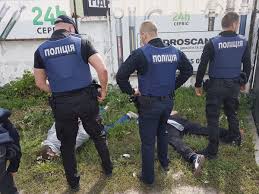 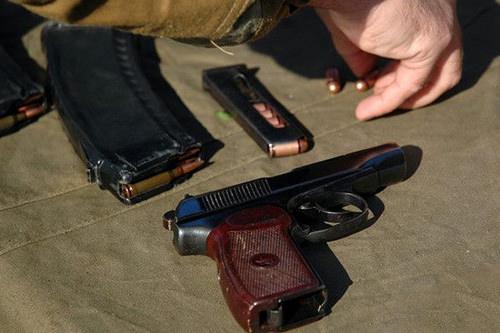 7. Лекції читаються з ключових проблем оперативно-розшукової діяльності де визначаються: її завдання та форми, засоби і методи, теоретичне і наукове співвідношення з криміналістичними, процесуальними та адміністративно-правовими інститутами. У лекціях повинен знайти відображення аналіз сучасного стану протидії злочинності, позитивний досвід роботи оперативних підрозділів поліції та правоохоронних органів України, а також найбільш важливі питання теорії та практики оперативно-розшукової діяльності. Особлива увага приділяється висвітленню сучасних тенденцій злочинності, використанню оперативно-розшукових даних у кримінальному судочинстві.
8. На семінарських заняттях обговорюються основні проблеми оперативно-розшукової діяльності, вивчаються нормативні та літературні джерела
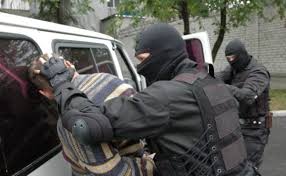 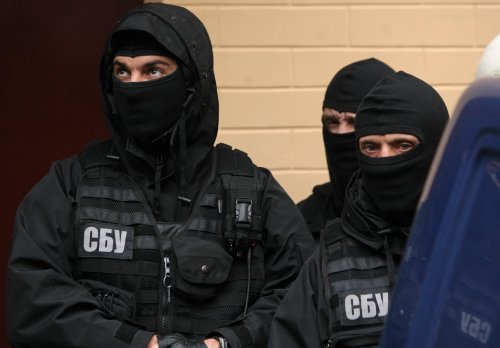 Самостійна та індивідуальна робота студентів концентрується на:
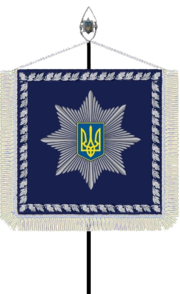 Вивченні рекомендованих законодавчих, нормативних та наукових джерел, їх конспектуванні, що поглиблює знання курсу оперативно-розшукової діяльності та суміжних спеціальних дисциплін. 
Під час самостійної та індивідуальної роботи готуються реферати та доповіді. 
Самостійна та індивідуальна робота обов'язково супроводжується консультаціями викладачів, матеріалами навчально-методичного кабінету і бібліотеки.